All Hail The Power Of Jesus’ Name
CORONATION
CM
4/4
G/D - SOL

Verses: 7
PDHymns.com
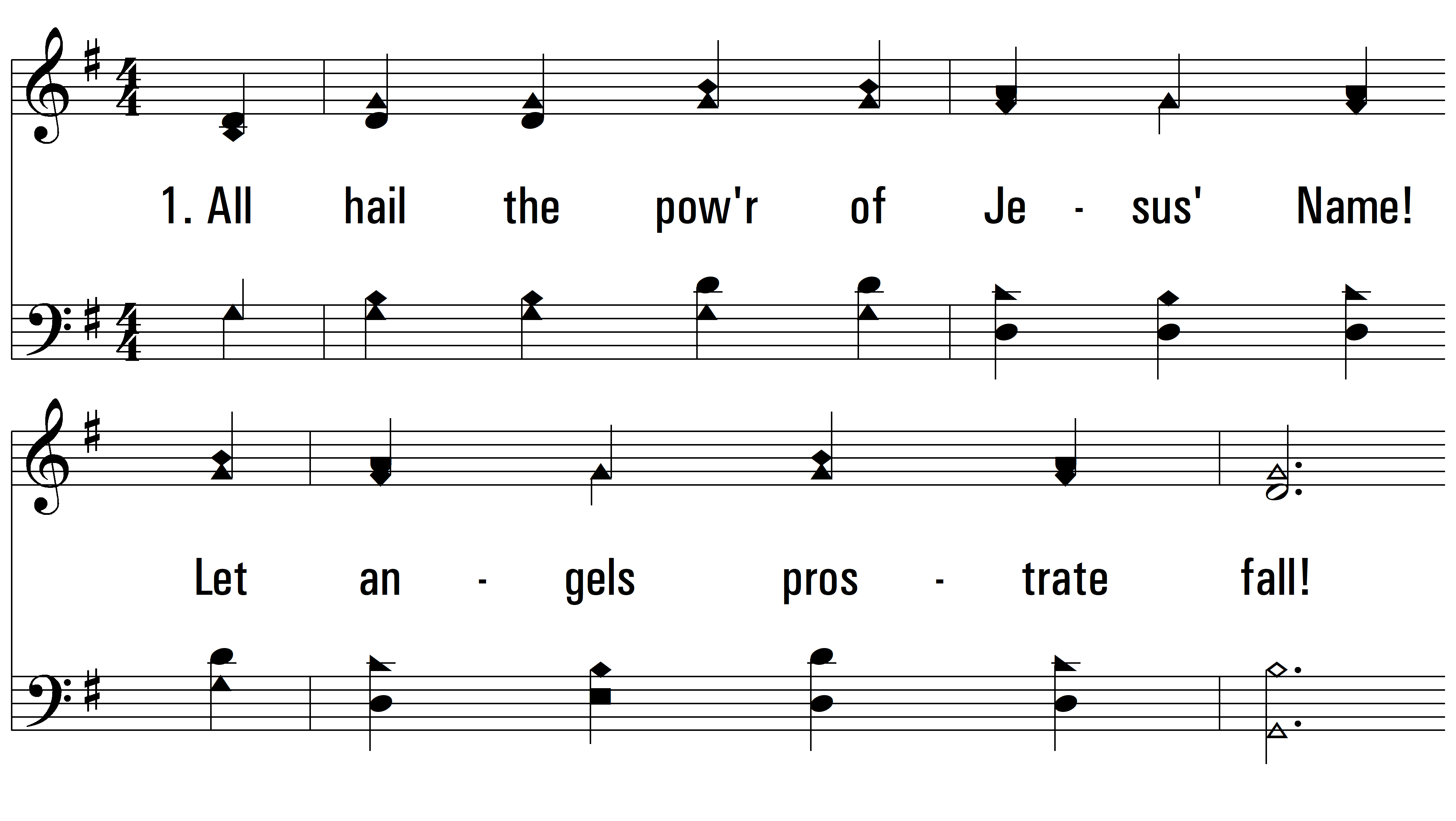 vs. 1 ~ All Hail The Power Of Jesus’ Name
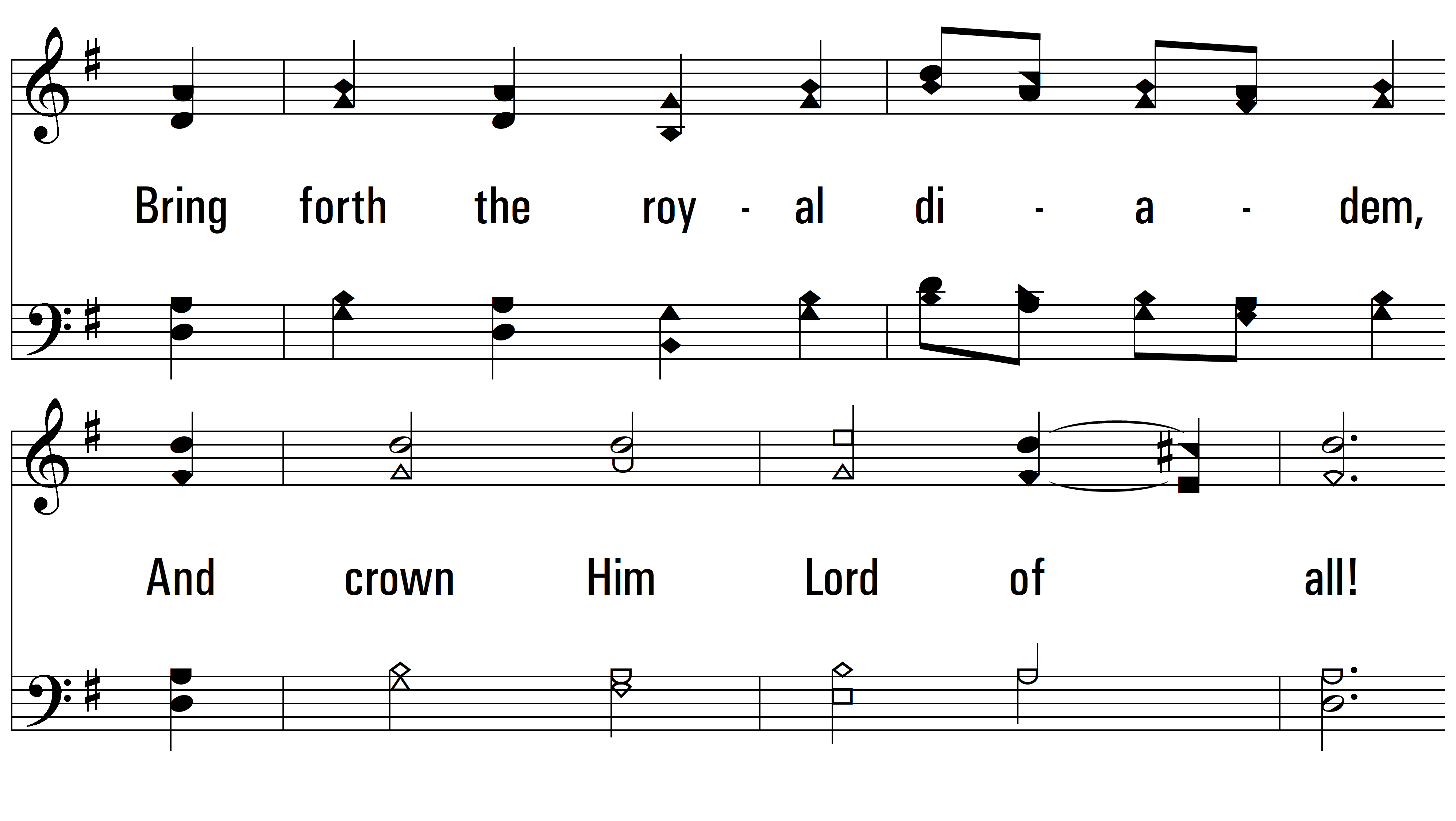 vs. 1
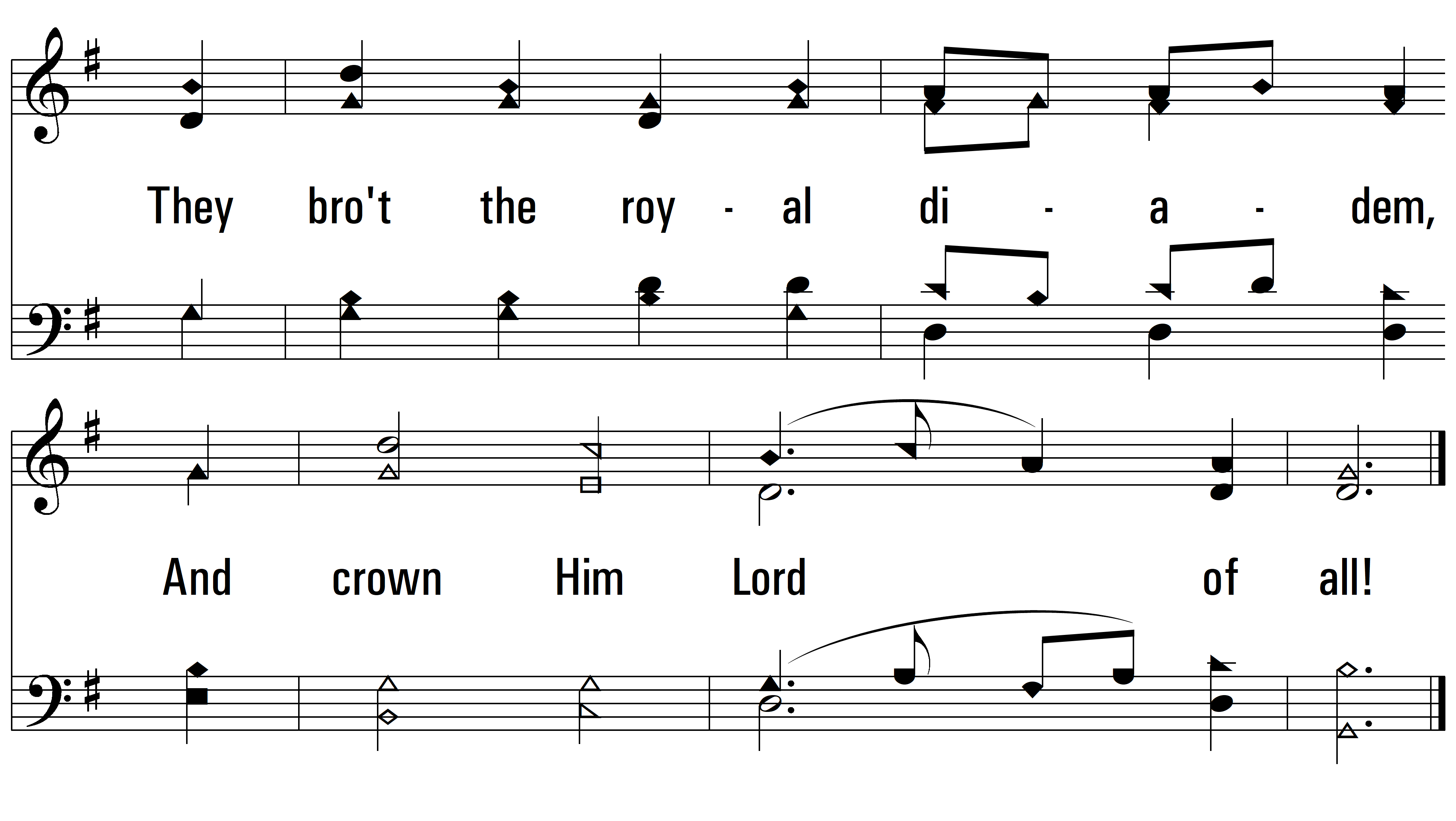 vs. 1
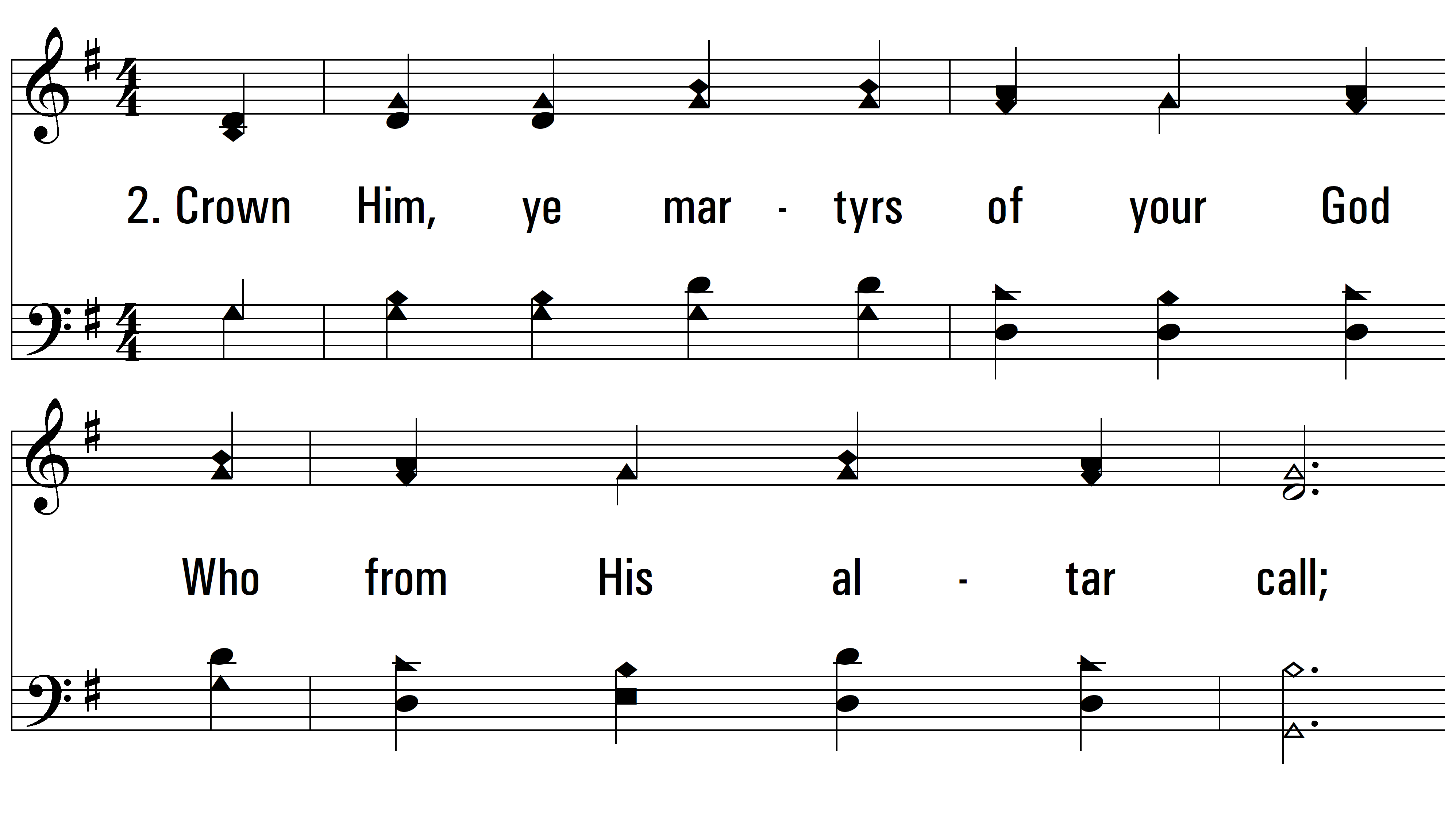 vs. 2 ~ All Hail The Power Of Jesus’ Name
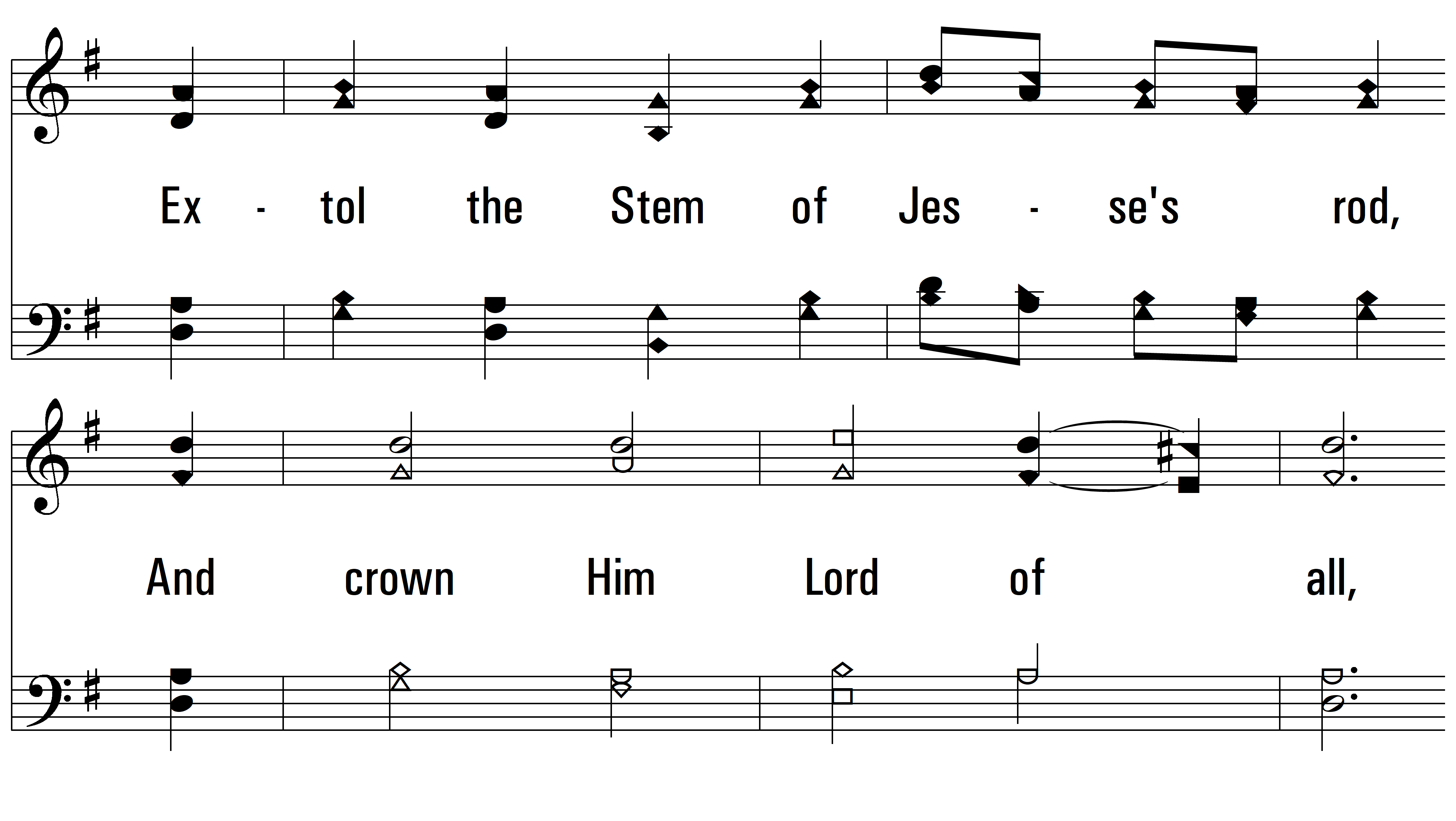 vs. 2
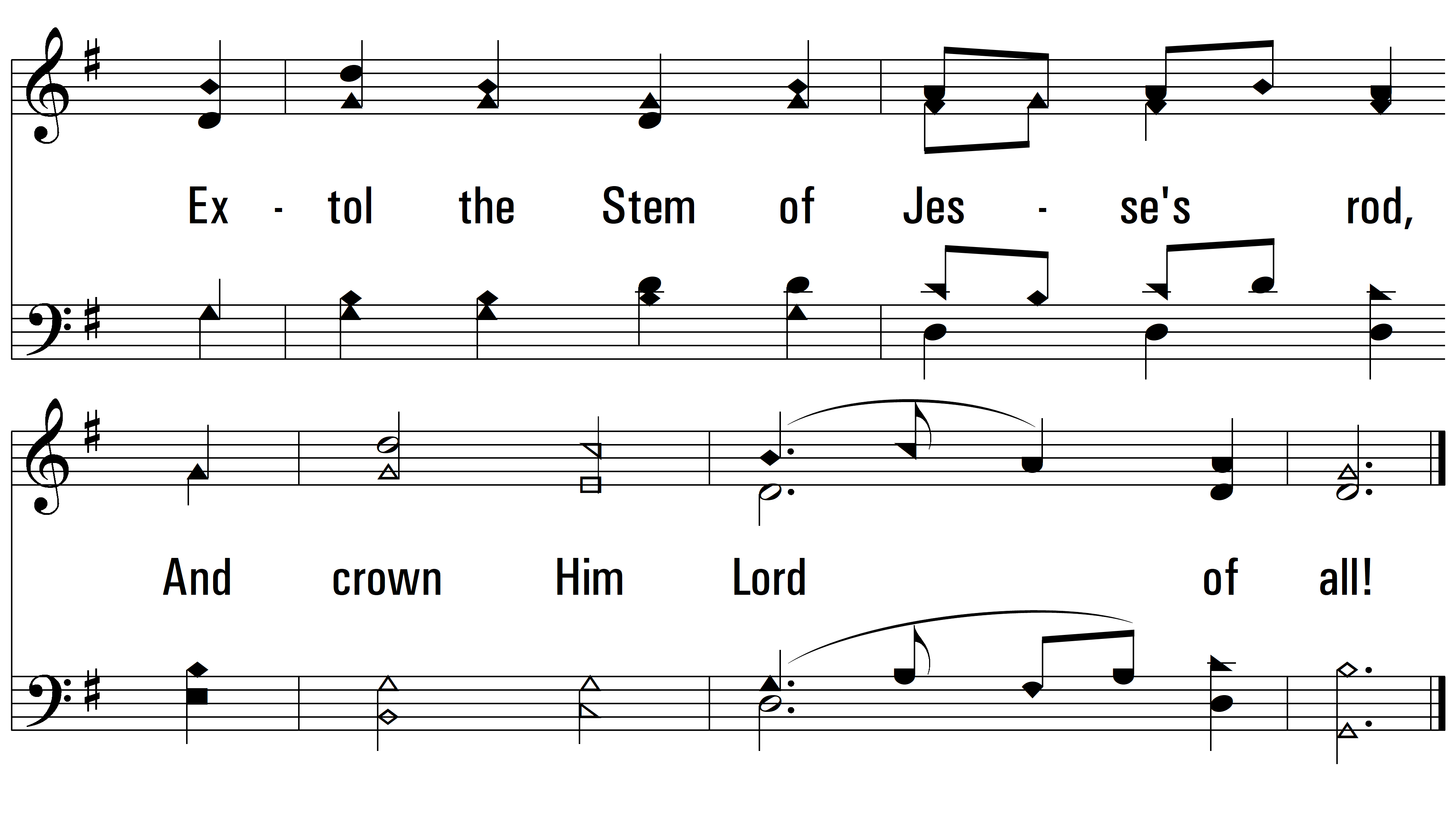 vs. 2
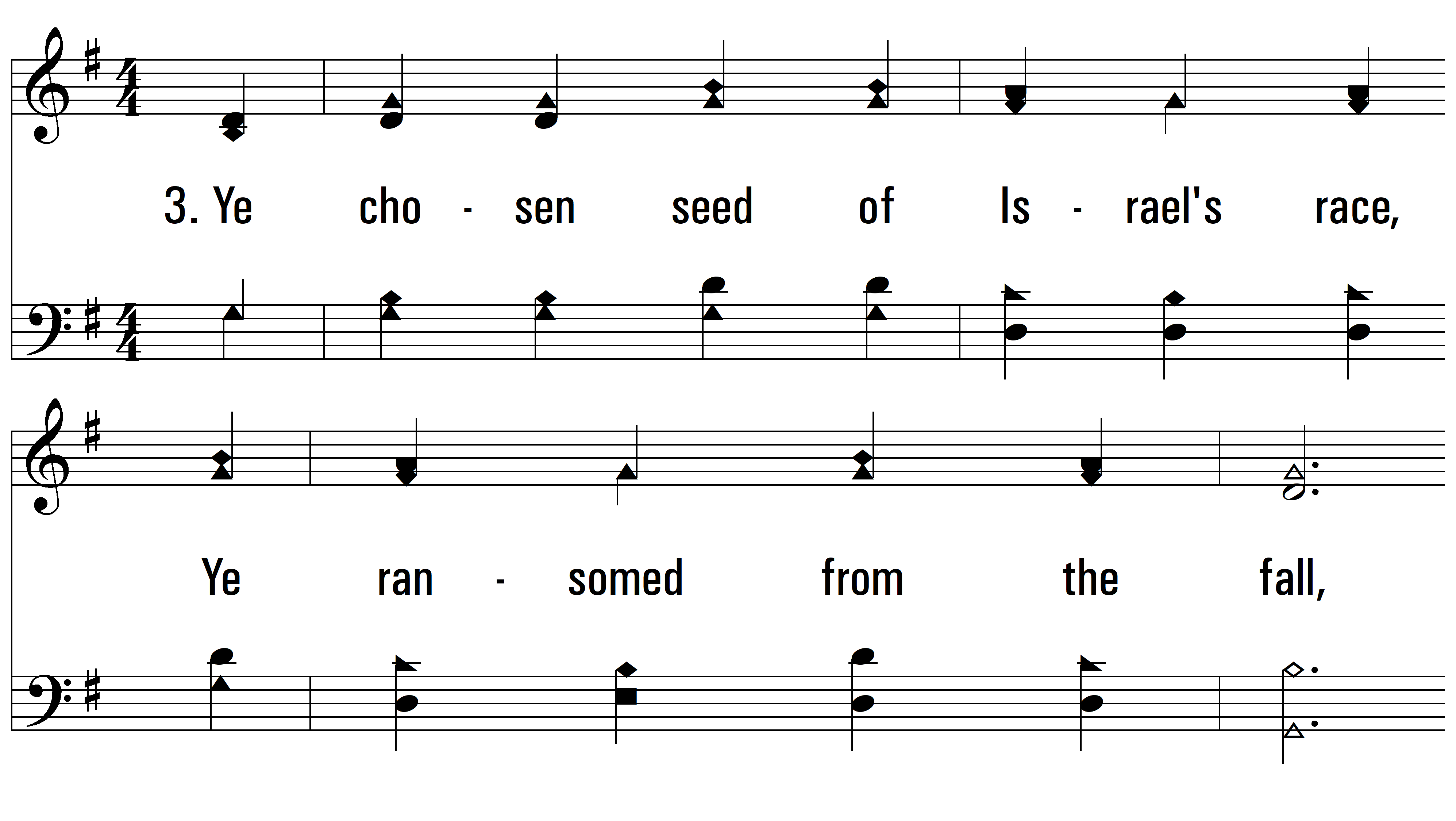 vs. 3 ~ All Hail The Power Of Jesus’ Name
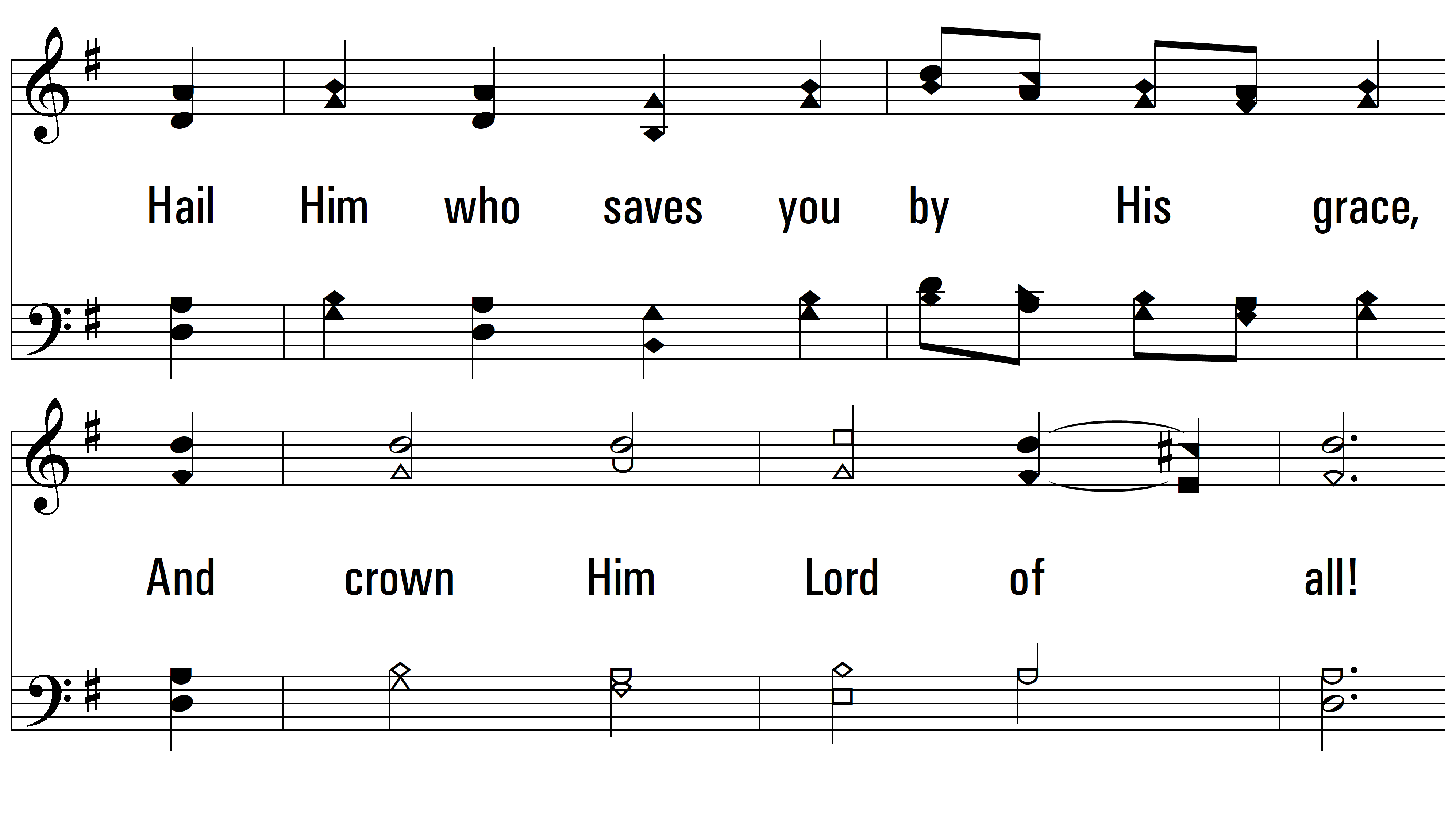 vs. 3
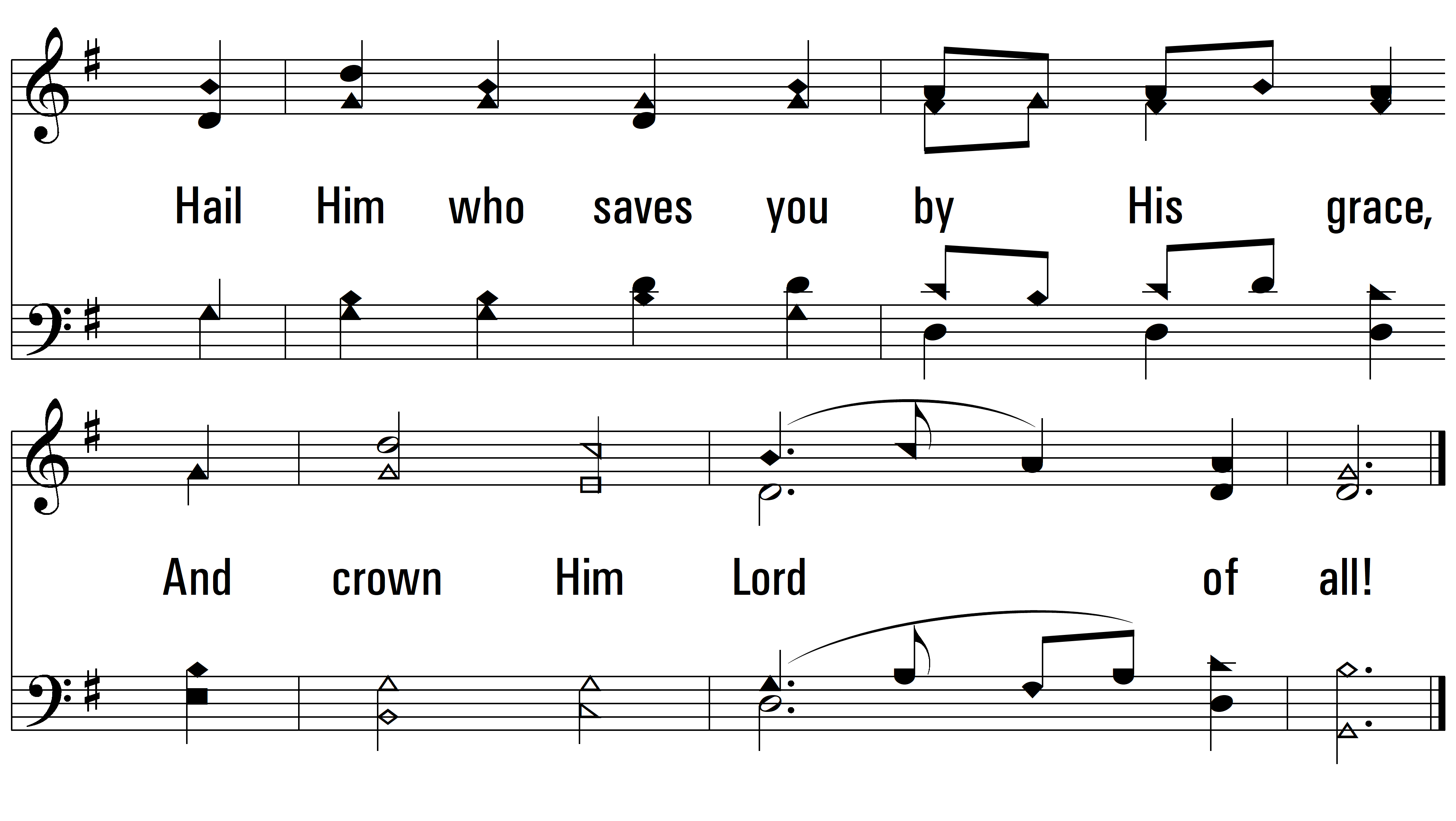 vs. 3
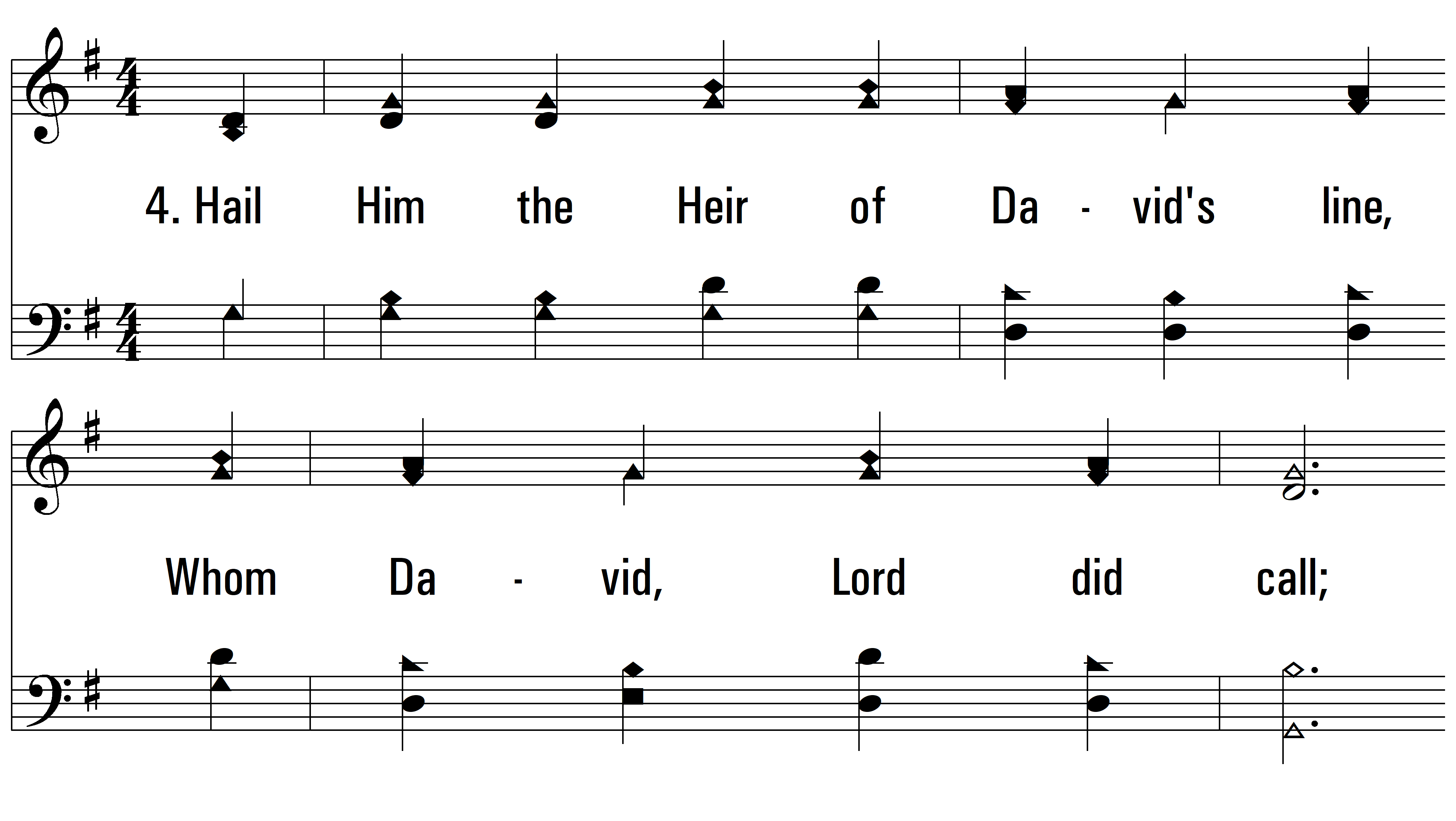 vs. 4 ~ All Hail The Power Of Jesus’ Name
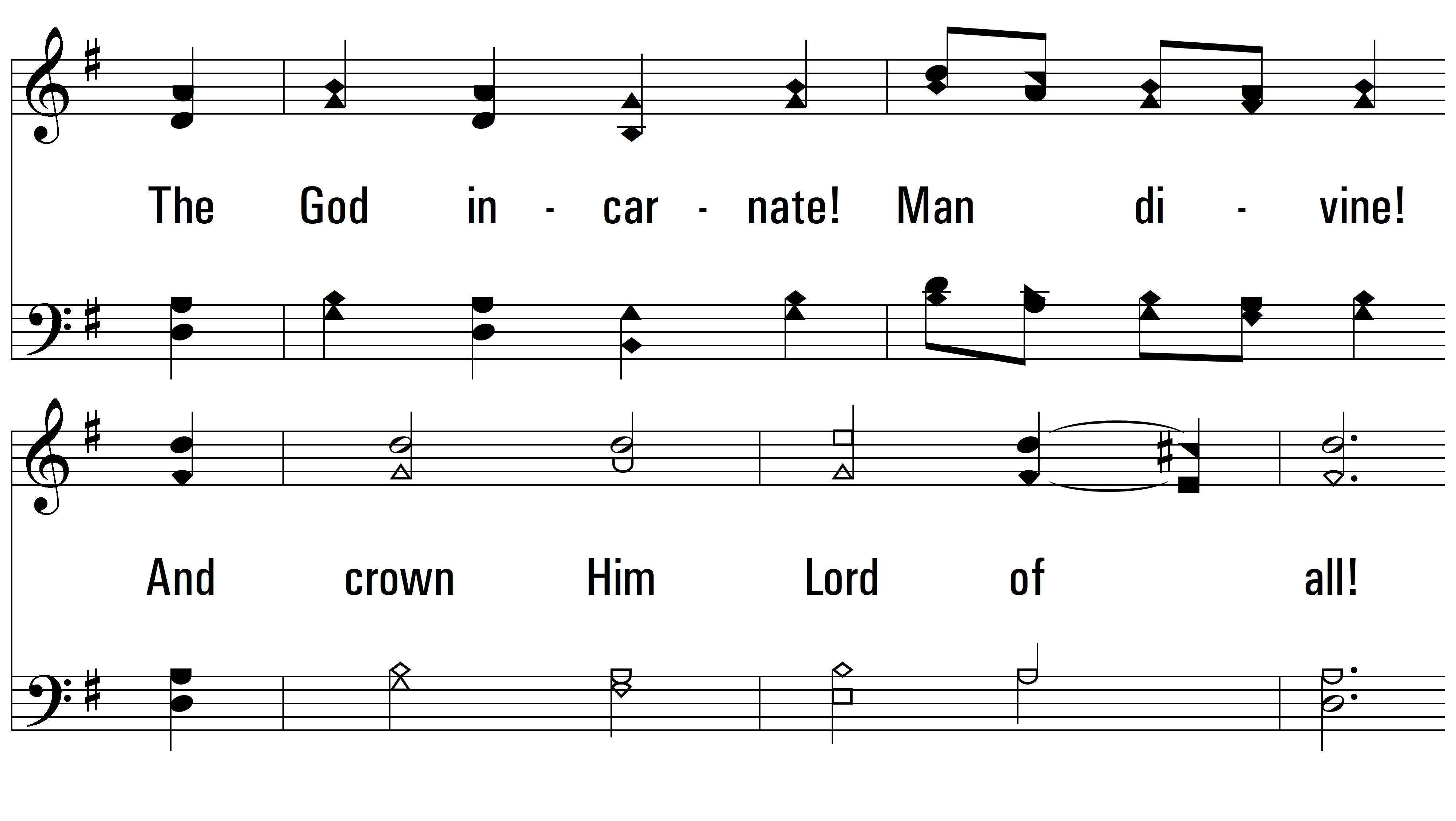 vs. 4
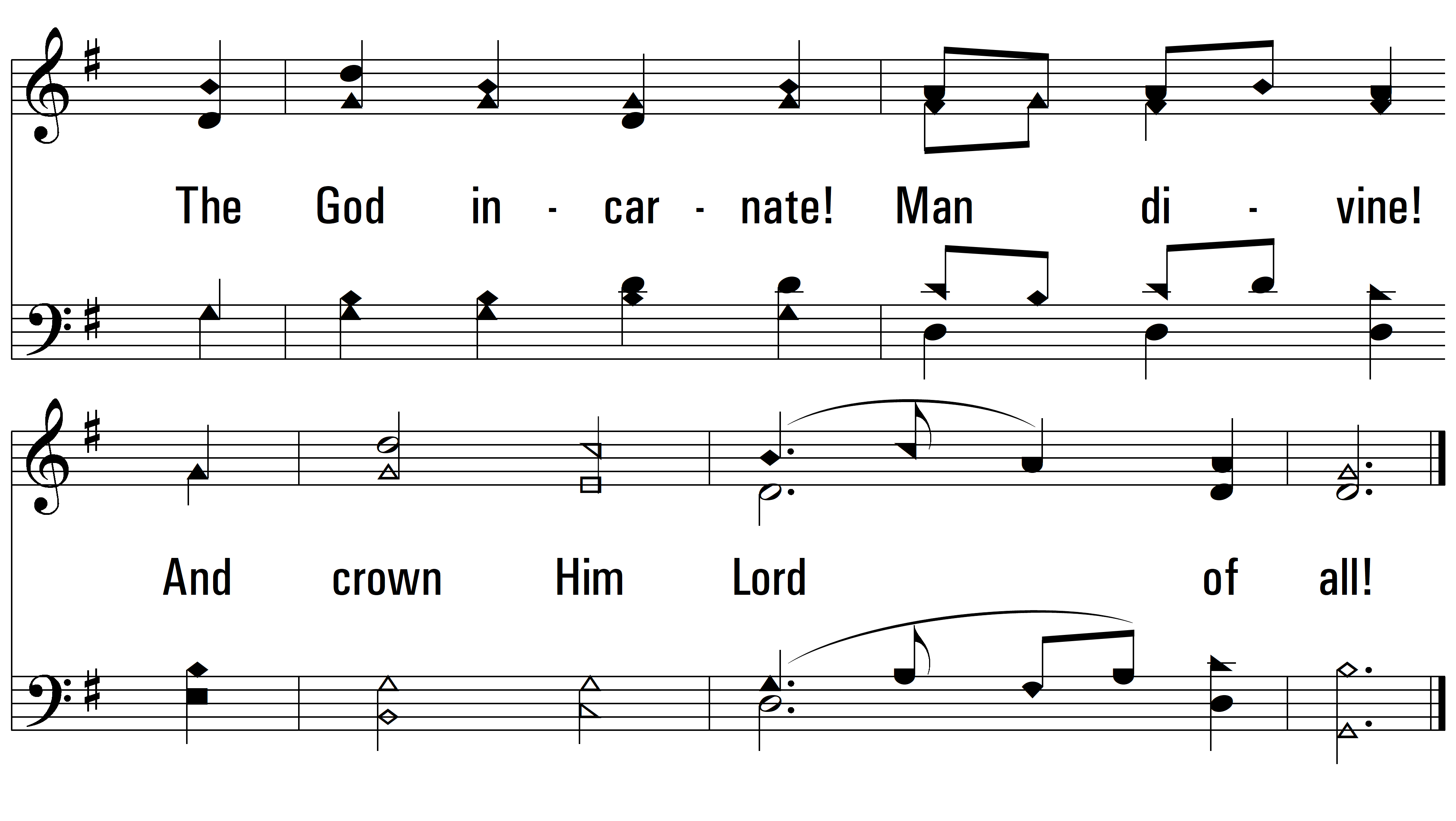 vs. 4
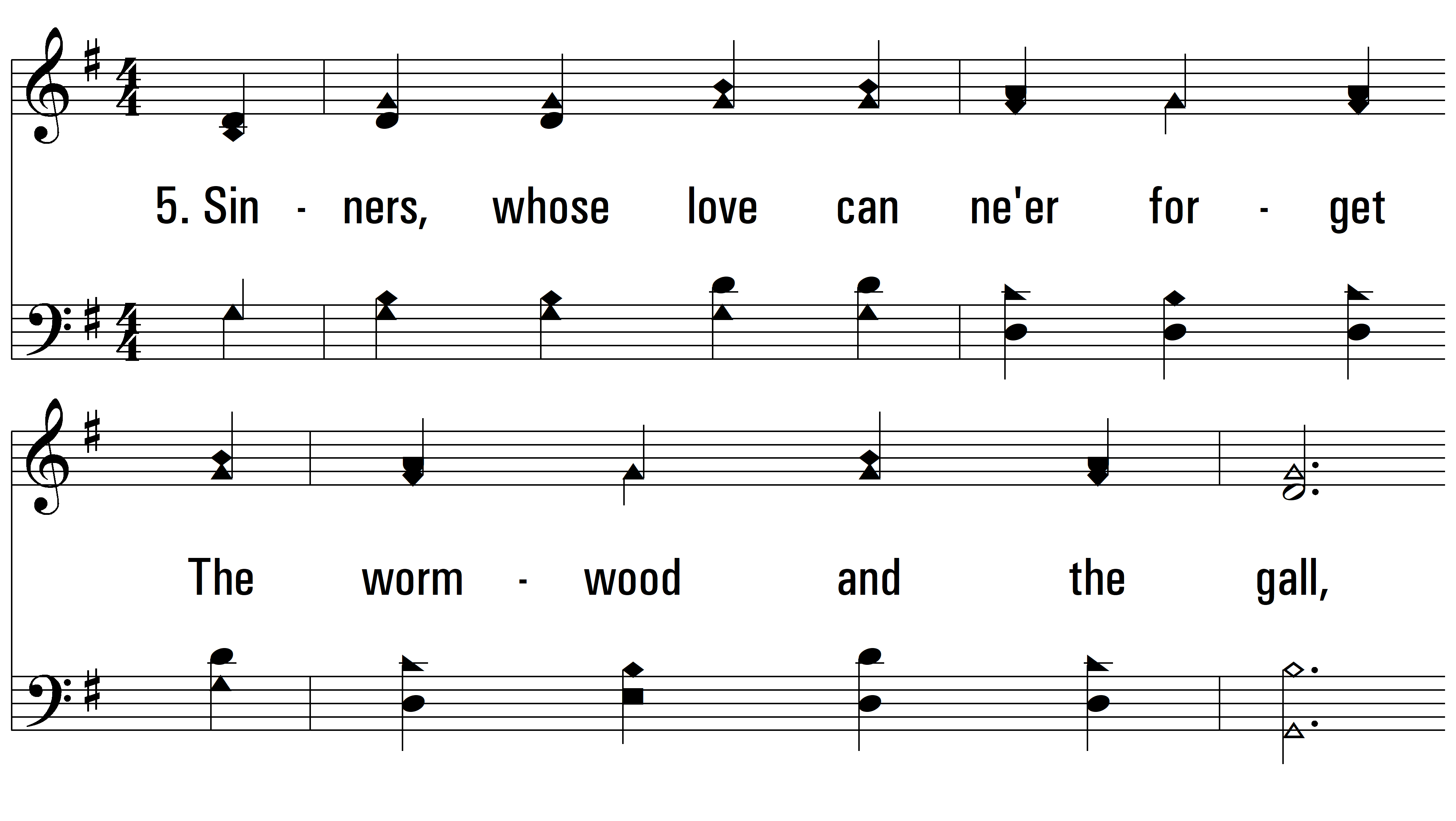 vs. 5 ~ All Hail The Power Of Jesus’ Name
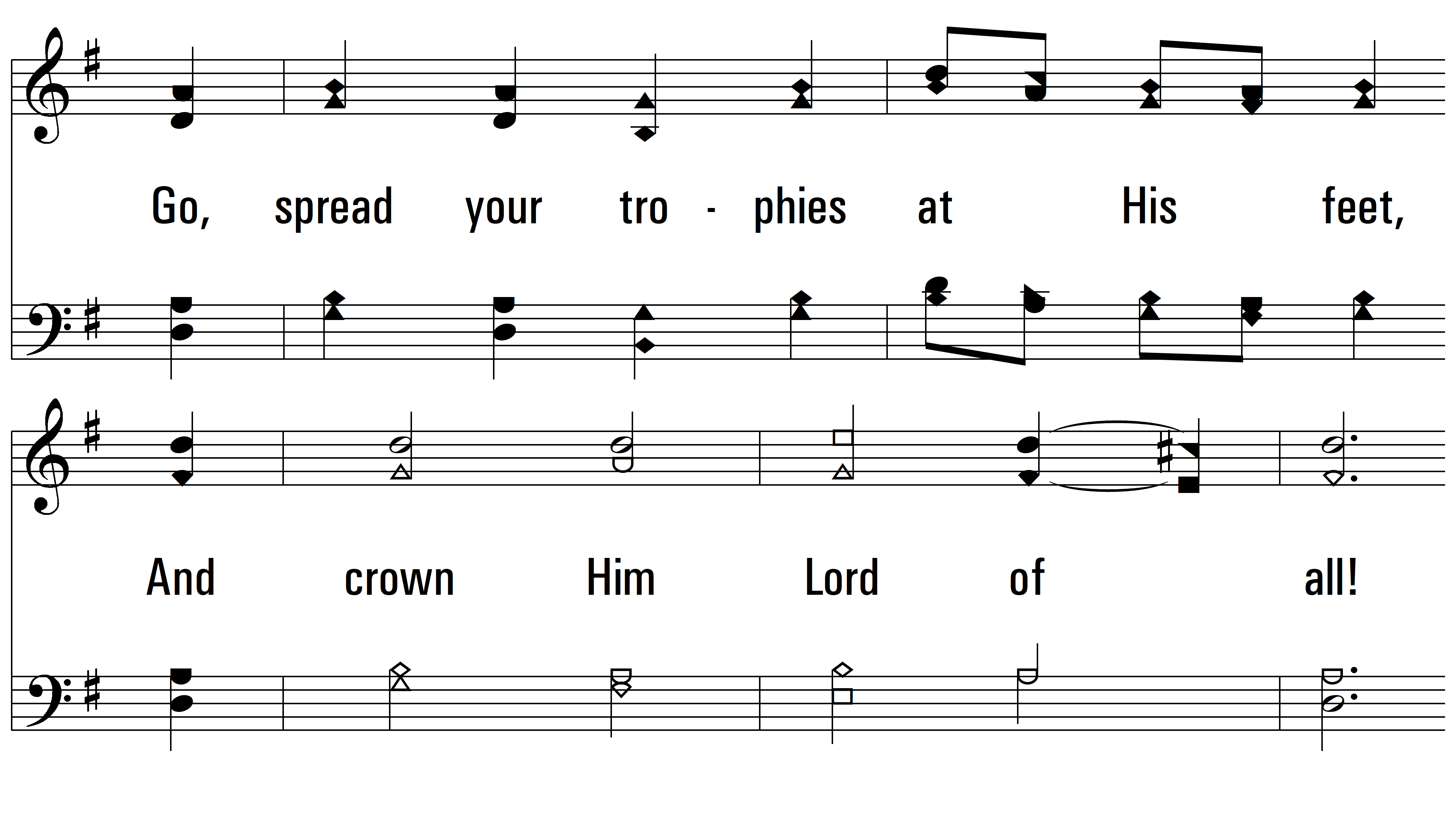 vs. 5
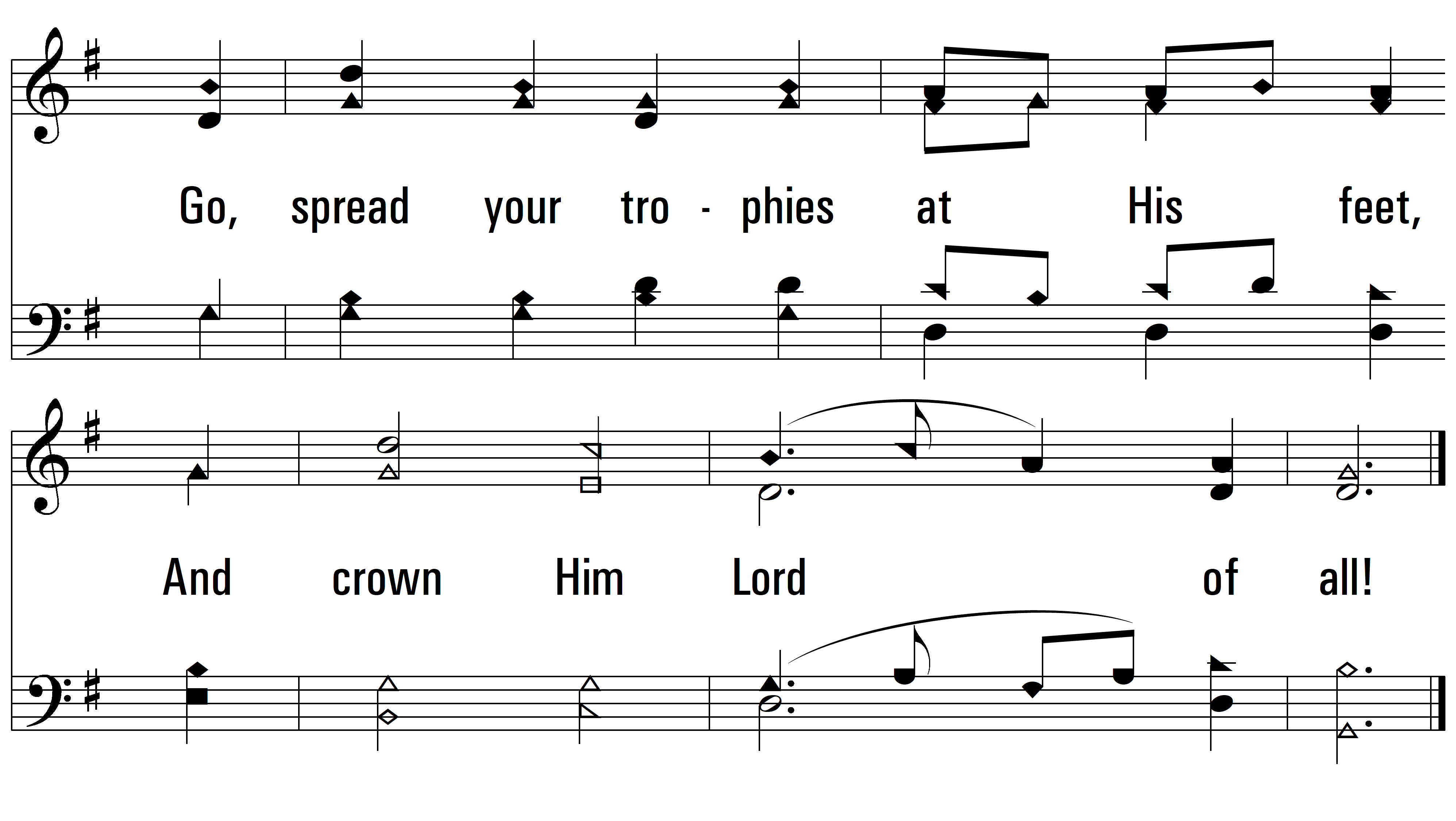 vs. 5
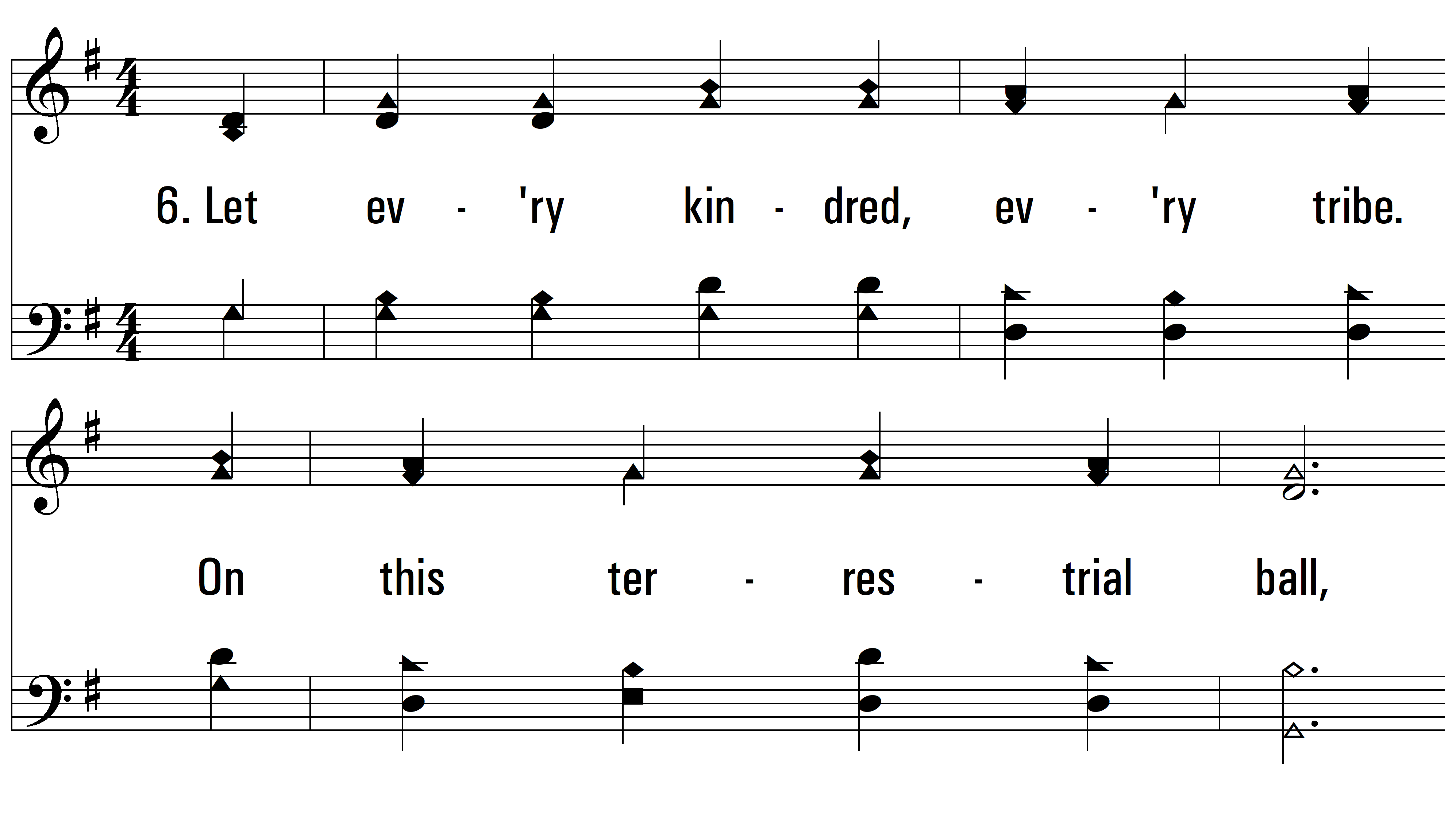 vs. 6 ~ All Hail The Power Of Jesus’ Name
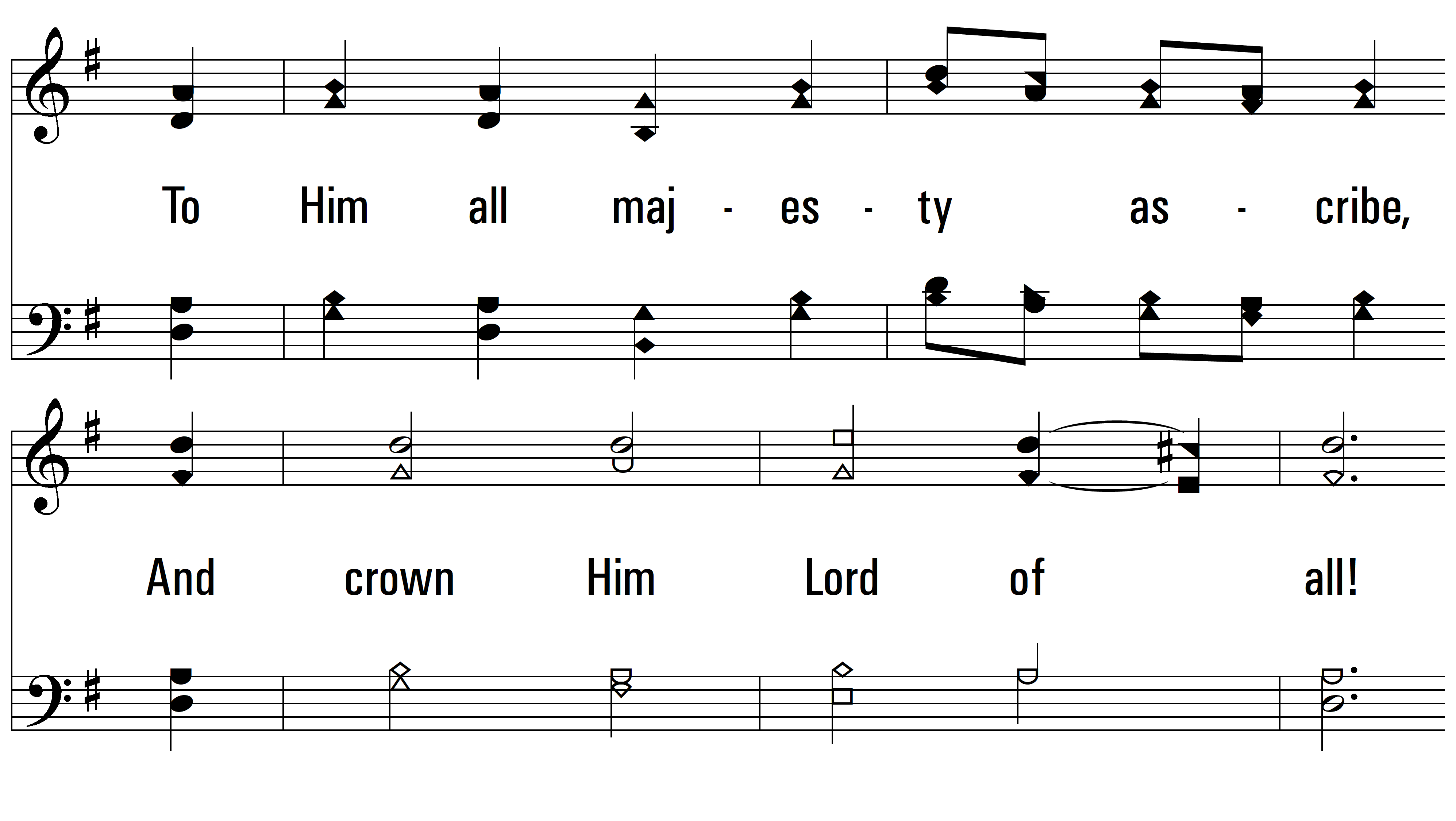 vs. 6
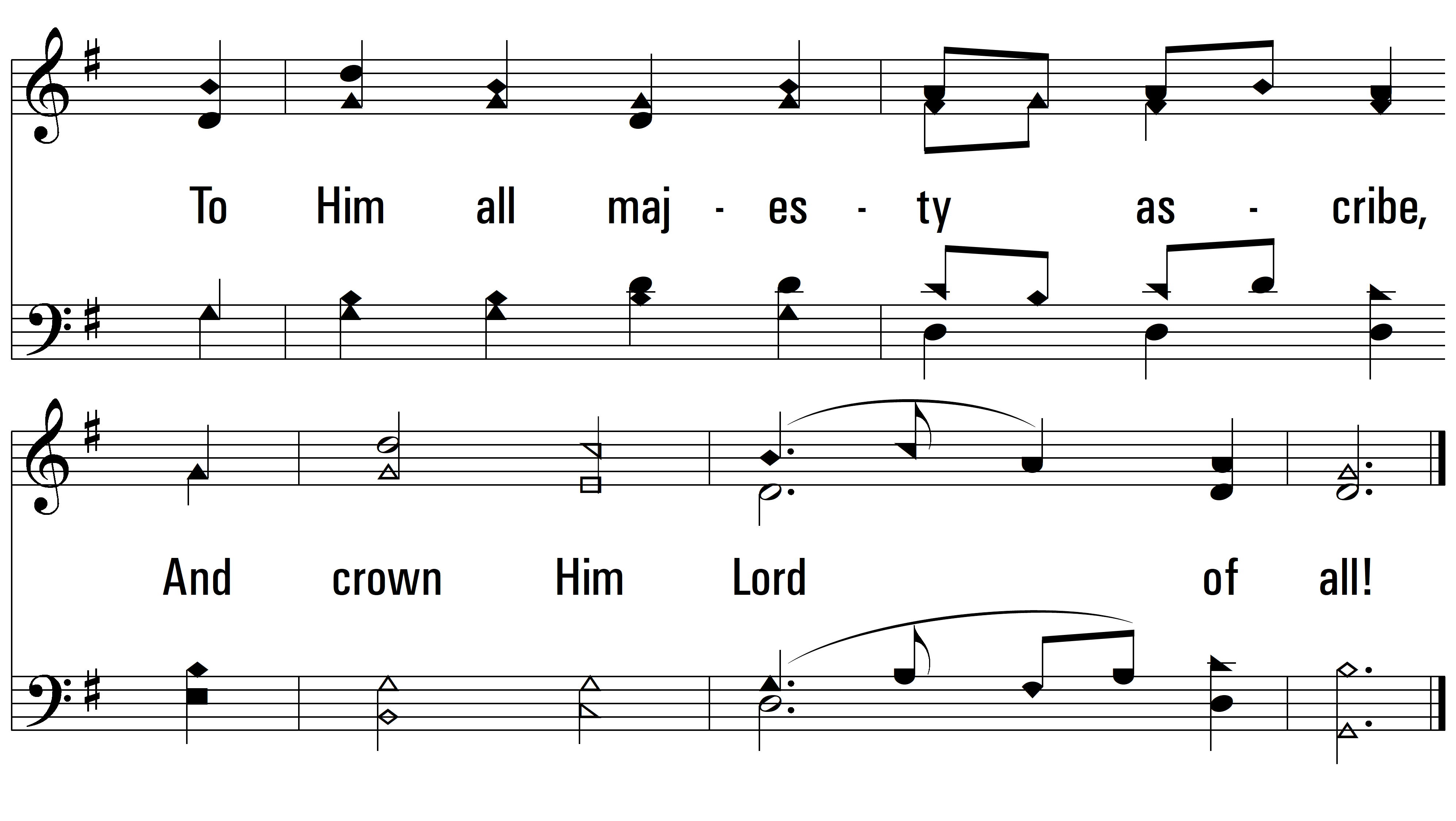 vs. 6
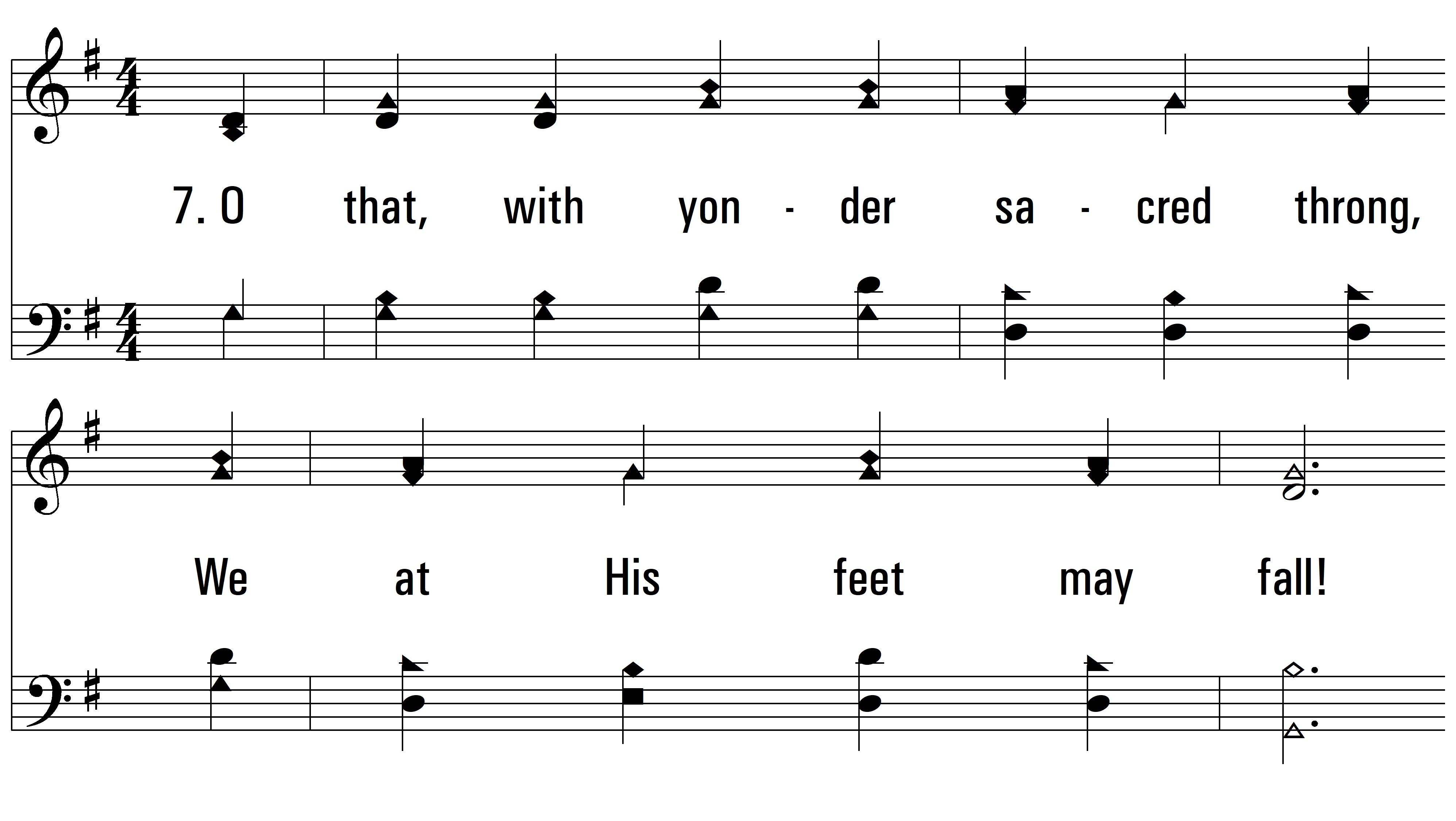 vs. 7 ~ All Hail The Power Of Jesus’ Name
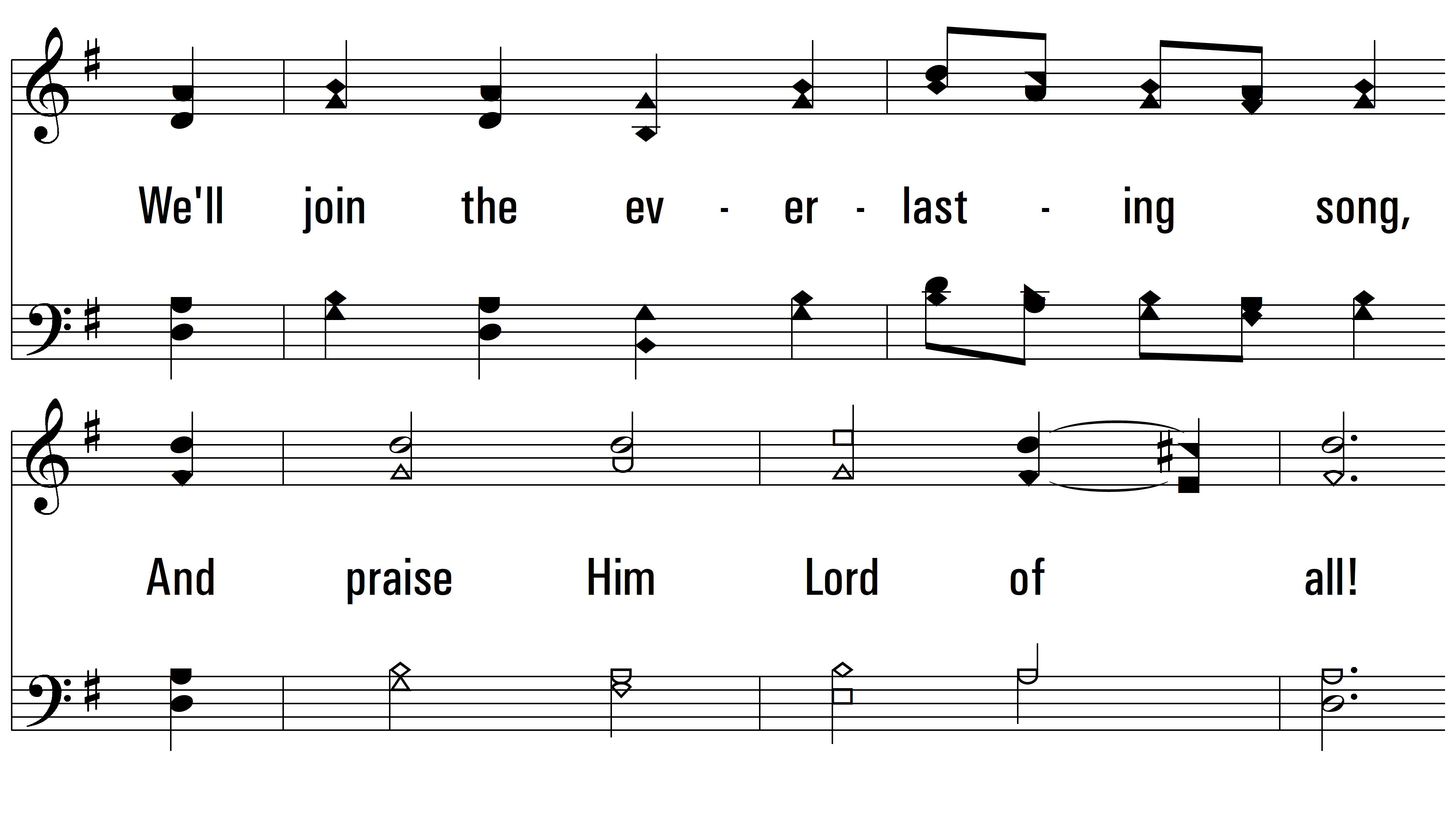 vs. 7
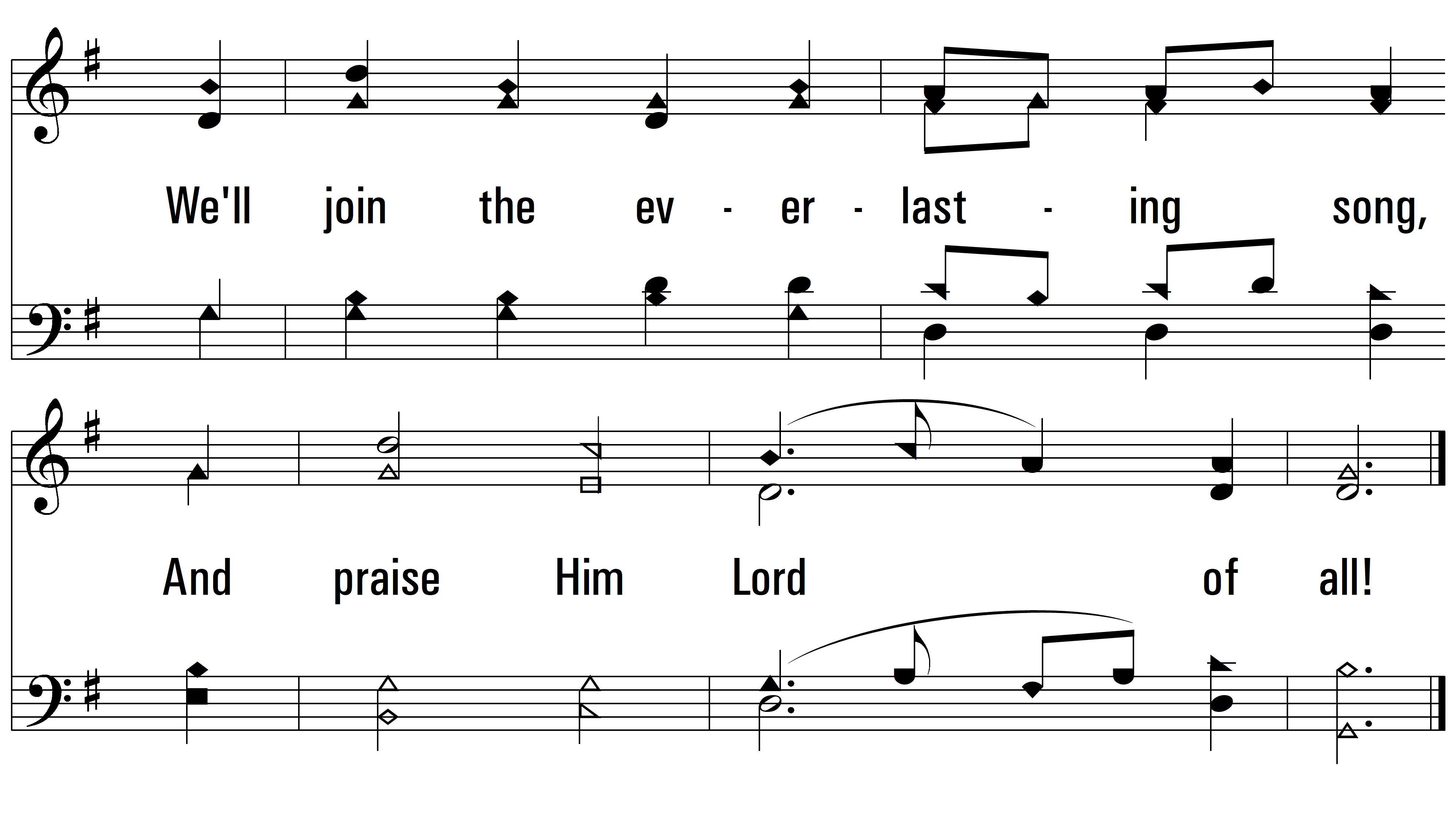 END
PDHymns.com
vs. 7